Working Together
Operators and Modellers
 to improve efficiency

March 2019

Zoran Pilipovic and Mike Dunstone
Overview
The Premise
Case Study 1 (Lincoln Swanson)
Case Study 2 (Albany)
Case Study 3 (Takapuna/Northcote)
Tips for Success
The Premise
We don’t always get along
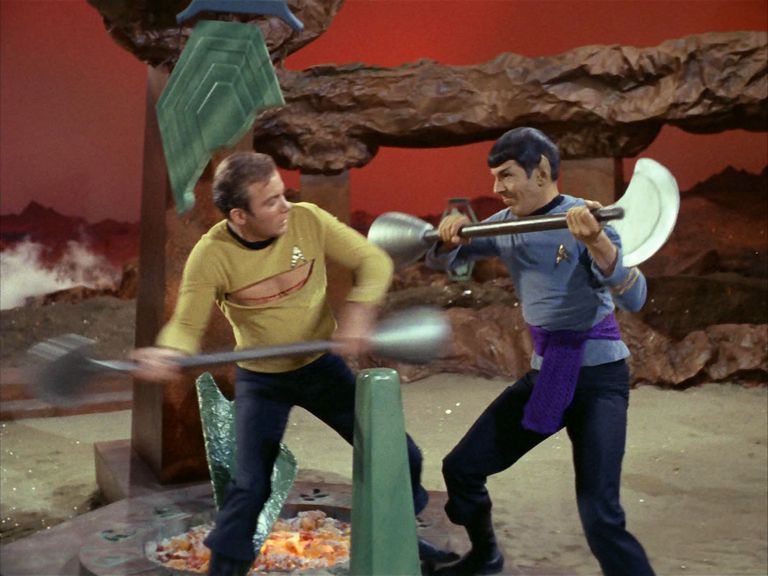 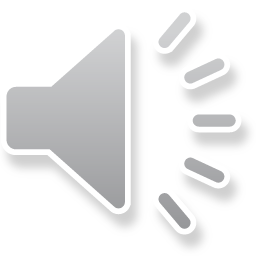 The Premise
If we work together we can be successful
What we do:
Optimised Solutions
Links to strategic plan
Customer impact assessment
Control and operation

Outcome:
New Approaches and ideas
Well rounded future proof
    solutions
Happy Customers
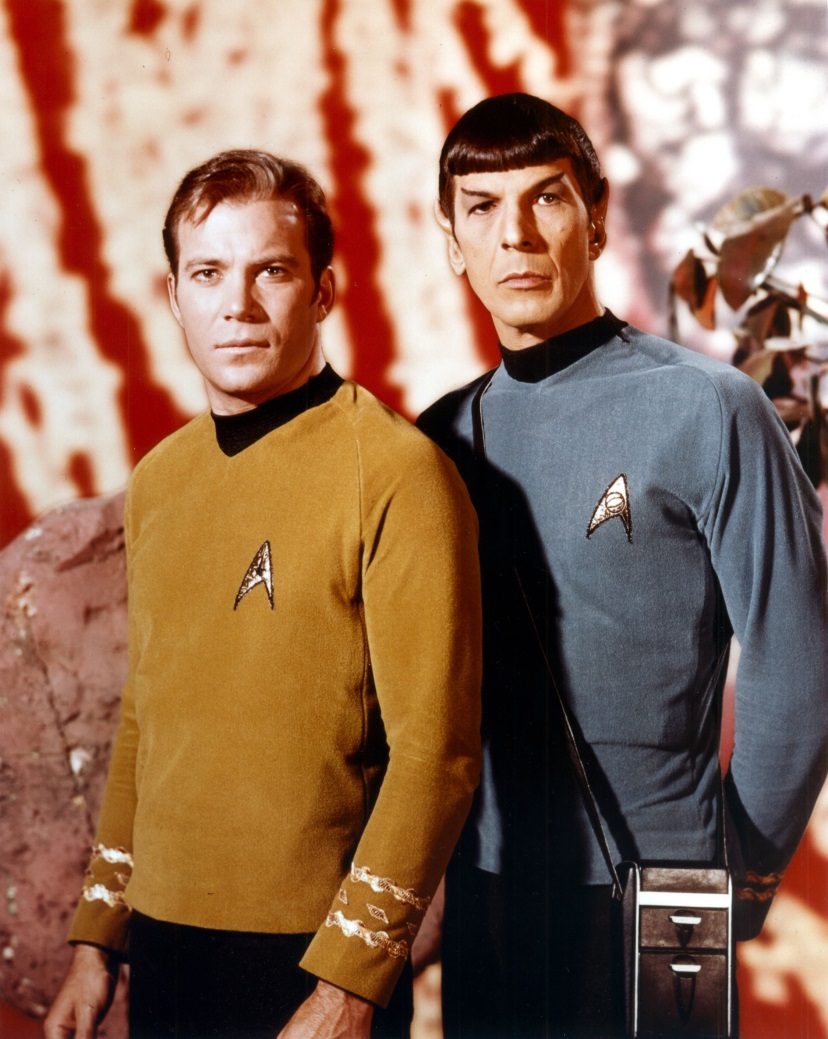 Case Studies - Overview
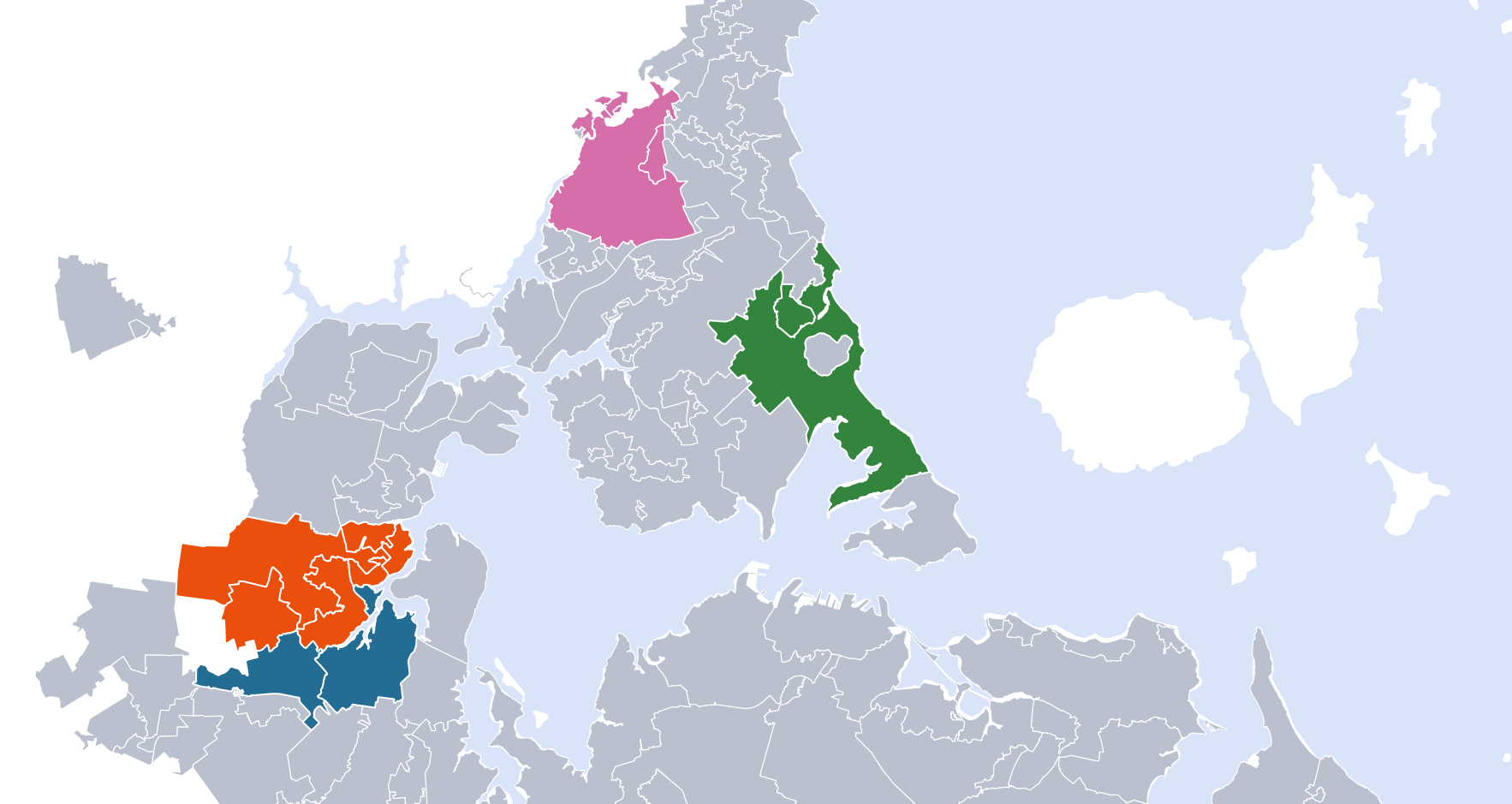 Case Study 2
Albany
Case Study 3
Takapuna and Northcote
Case Study 1
Lincoln/Swanson
Case Study 1 – Lincoln Swanson
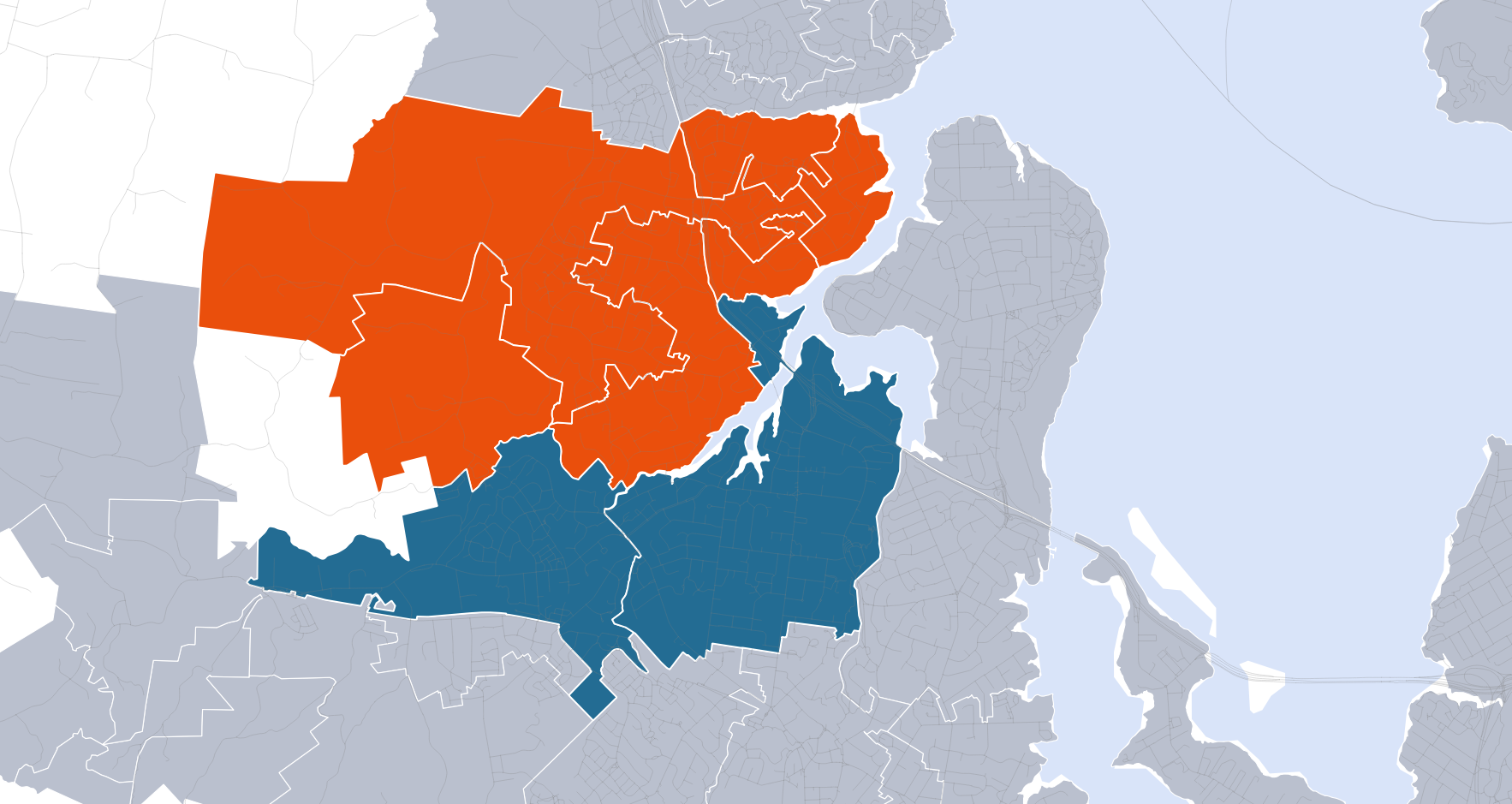 Issues:
The biggest zone in WA had no alternative  supply 

Hospital, shopping malls,     
     schools were effected.

Commissioning of Triangle Rd  PS could create  dirty water issues
Massey
HGL 135m
PRV
HGL 101m
HGL 75m
HGL 75m
Swanson
Lincoln
Case Study 1 – Lincoln Swanson
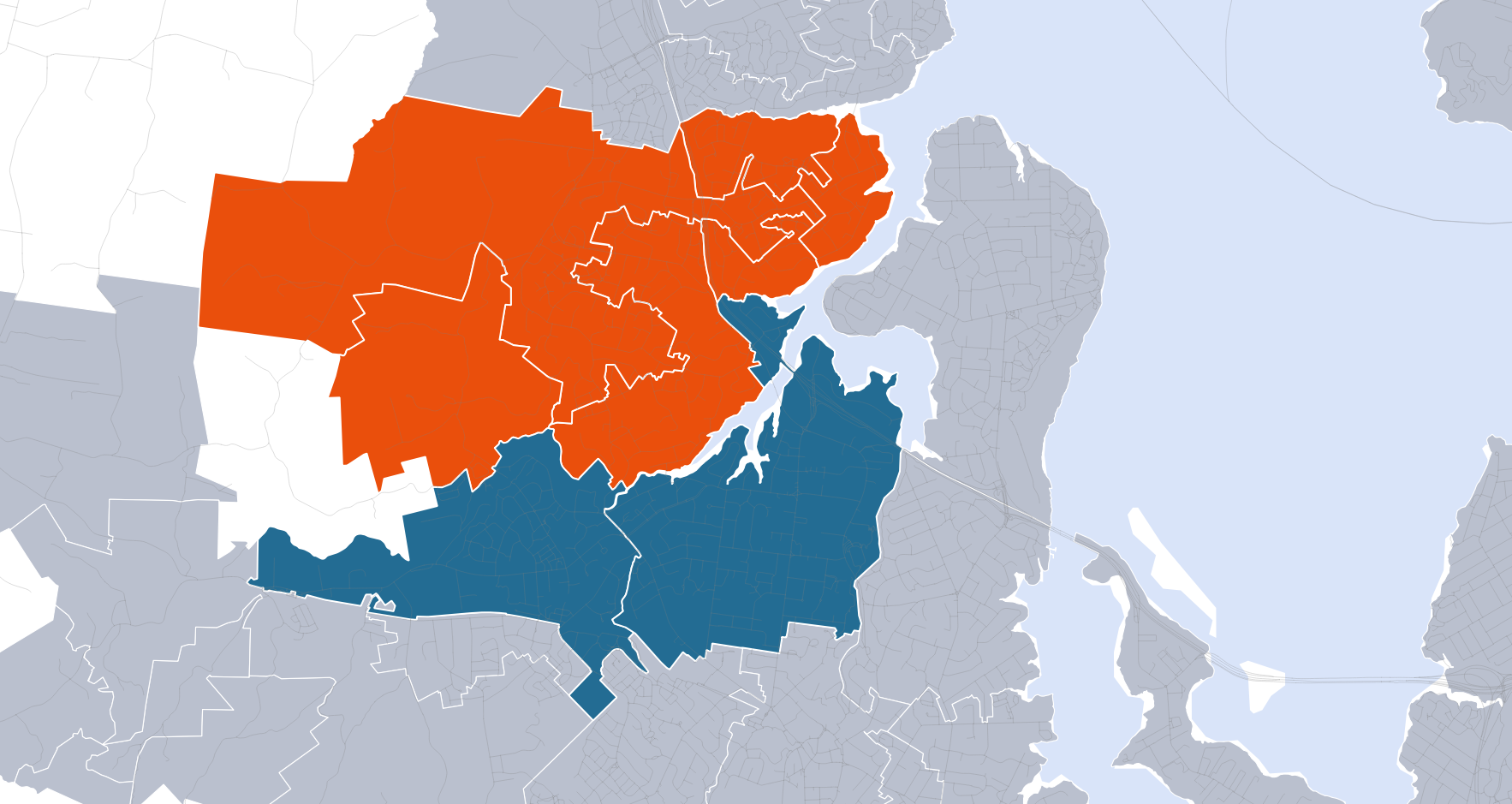 Solution:

Utilized  oversized assets in Massey Zone. 
New  PRVs installed. 
Additional supply and more efficient system to LZ established.
Massey
Triangle Road
HGL 135m
A.V.
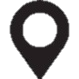 Pipework
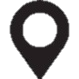 PRV
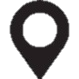 PRV
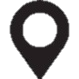 PRV
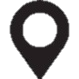 HGL 101m
HGL 75m
HGL 75m
Lincoln
Swanson
Case Study 2 – Albany
Issues:
Burst water main in Albany

Shopping centre shut down

No alternative supply
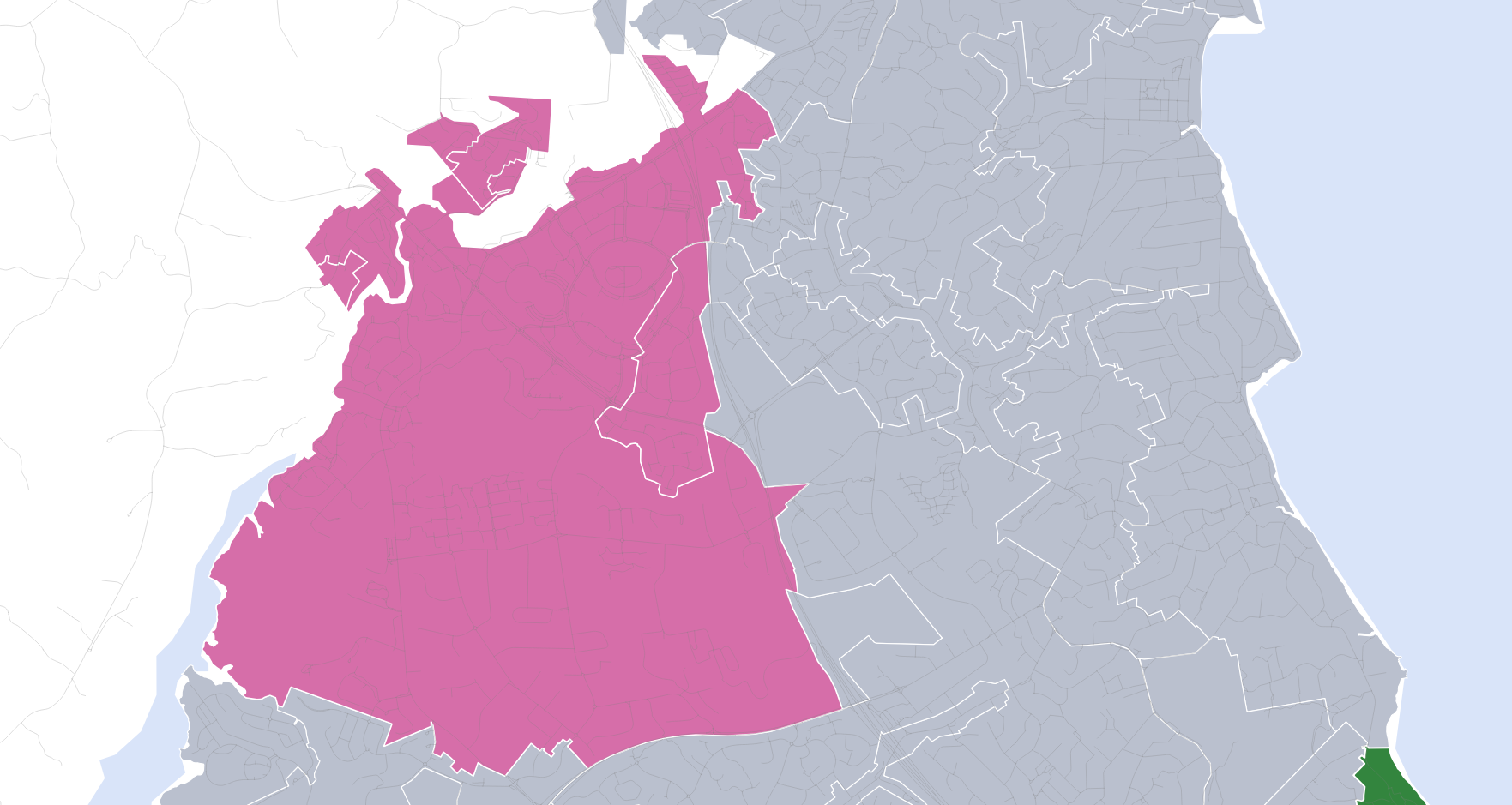 Albany
HGL 80m
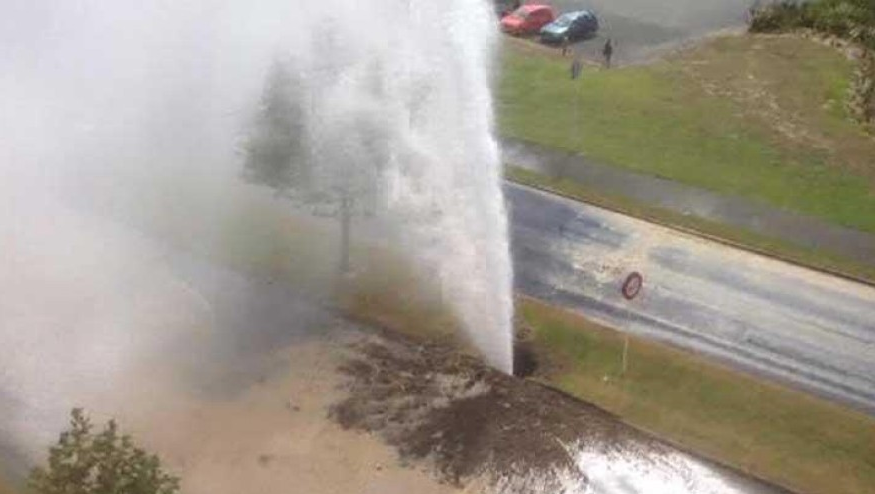 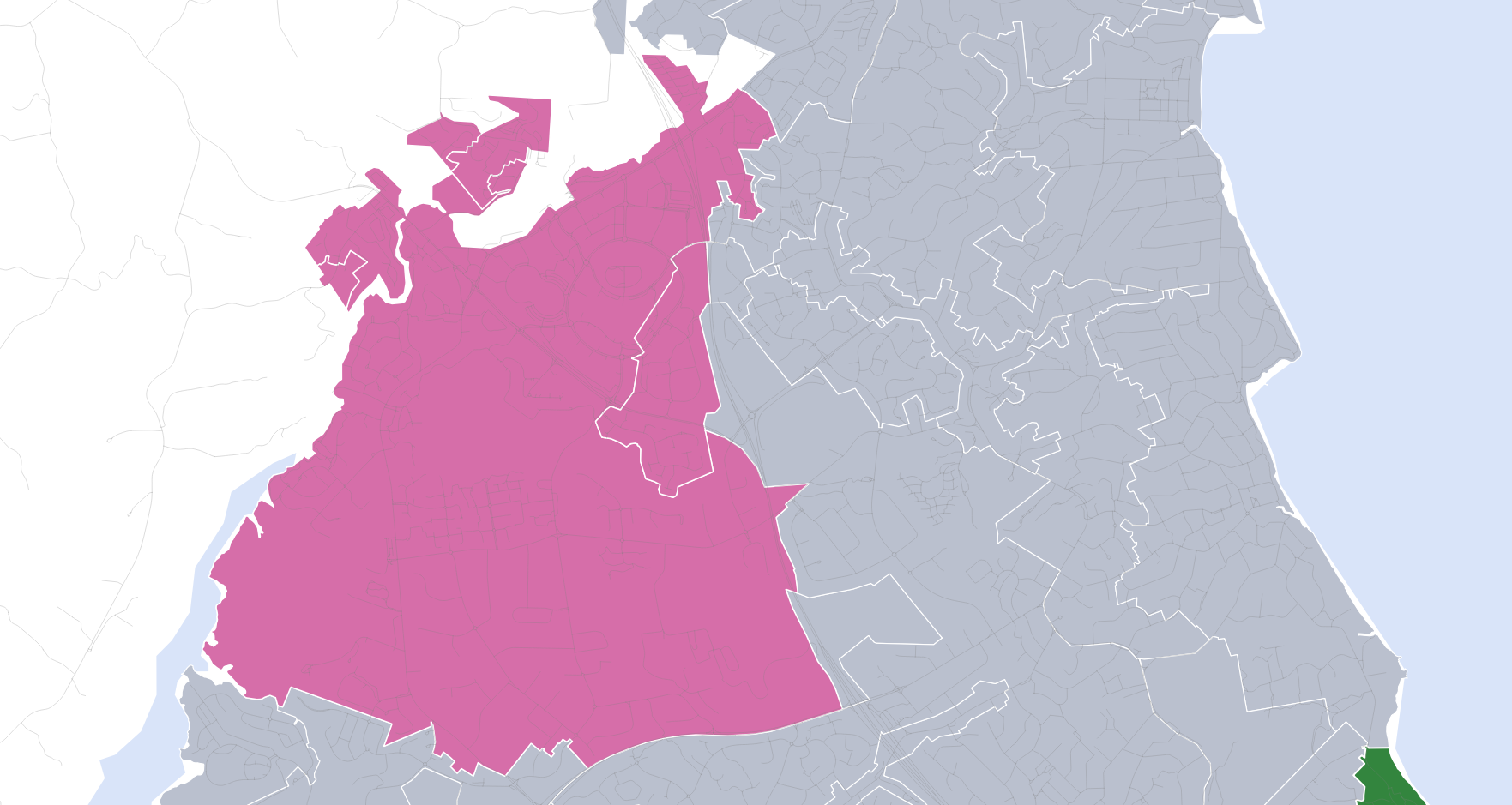 Case Study 2 – Albany
Three valves
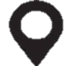 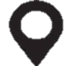 PRV
Solution:

New PRVs 
New pipework 
Three new valves
Alternative system established
Albany
HGL 80m
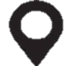 PRV
Pipework
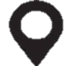 ZV removed
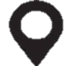 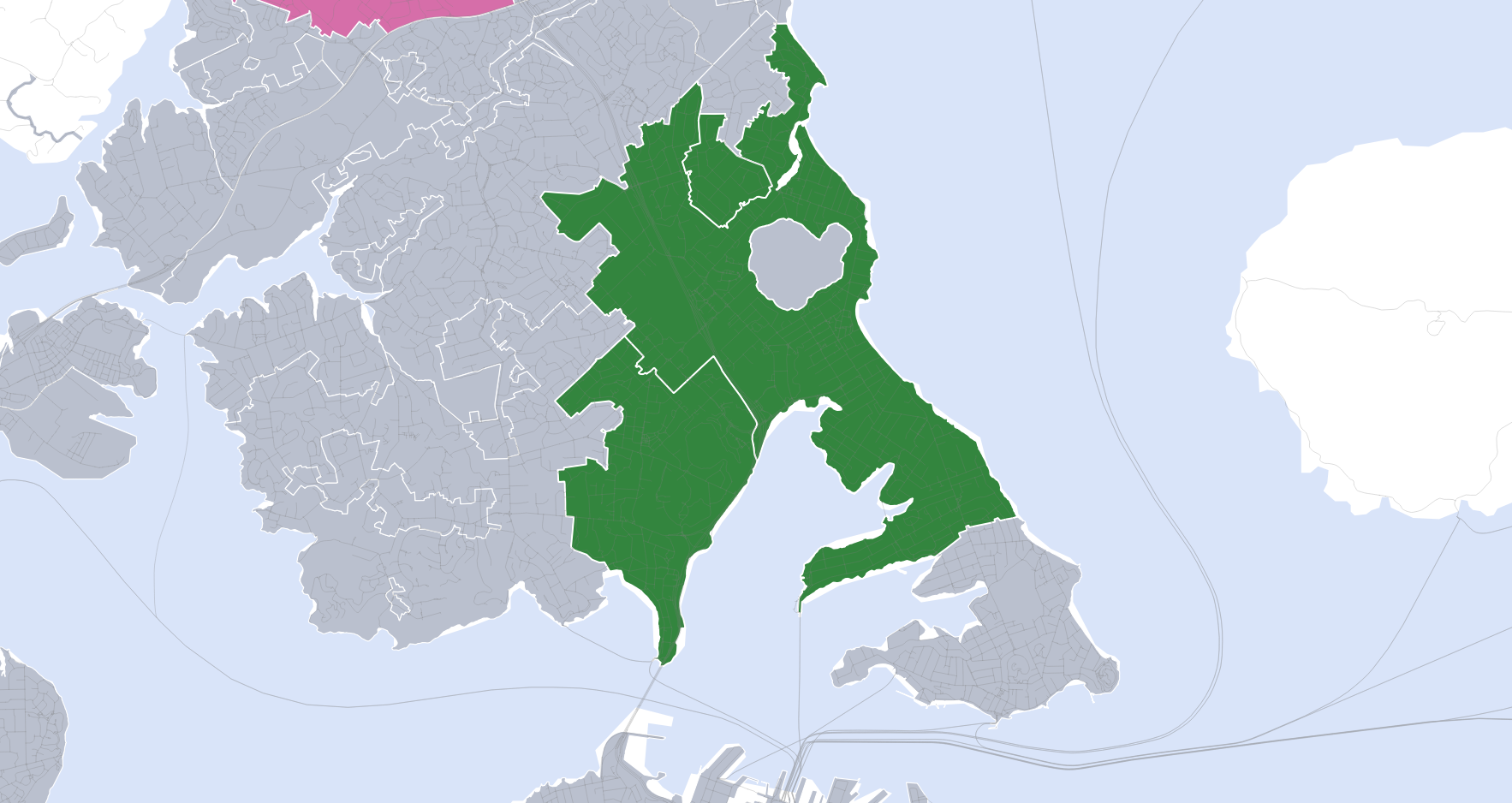 Takapuna
Case Study 3 – Takapuna and Northcote
Issues:
Takapuna and Northcote zones were exposed to higher and unstable pressures
PRV
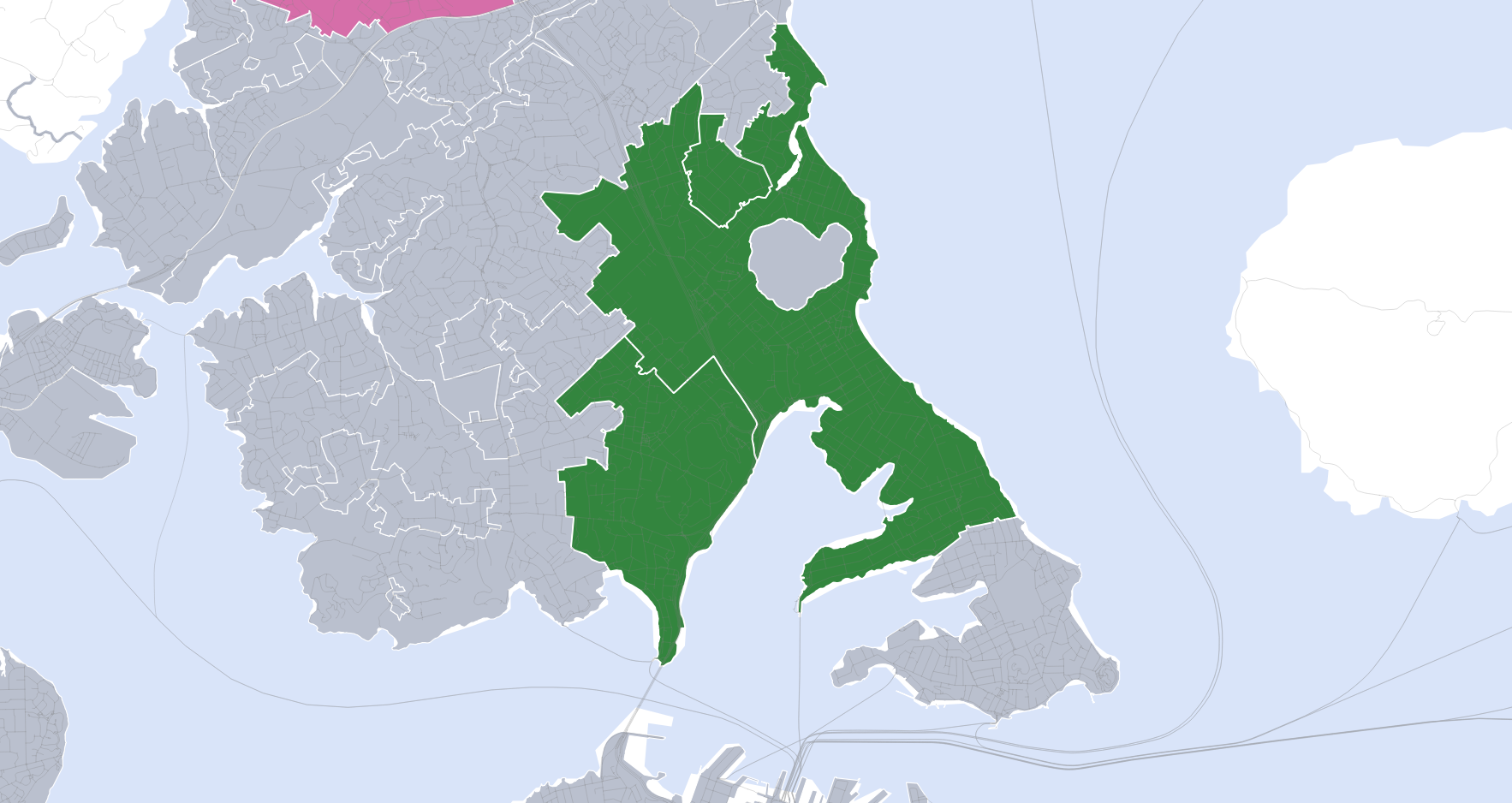 Case Study 3 – Takapuna and Northcote
PRV
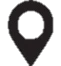 Solution:
PRVs installed at 7 bulk supply points

Pressures reduced
Takapuna
PRV
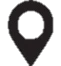 PRV
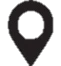 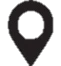 PRV
HGL 80m
PRV
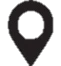 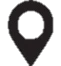 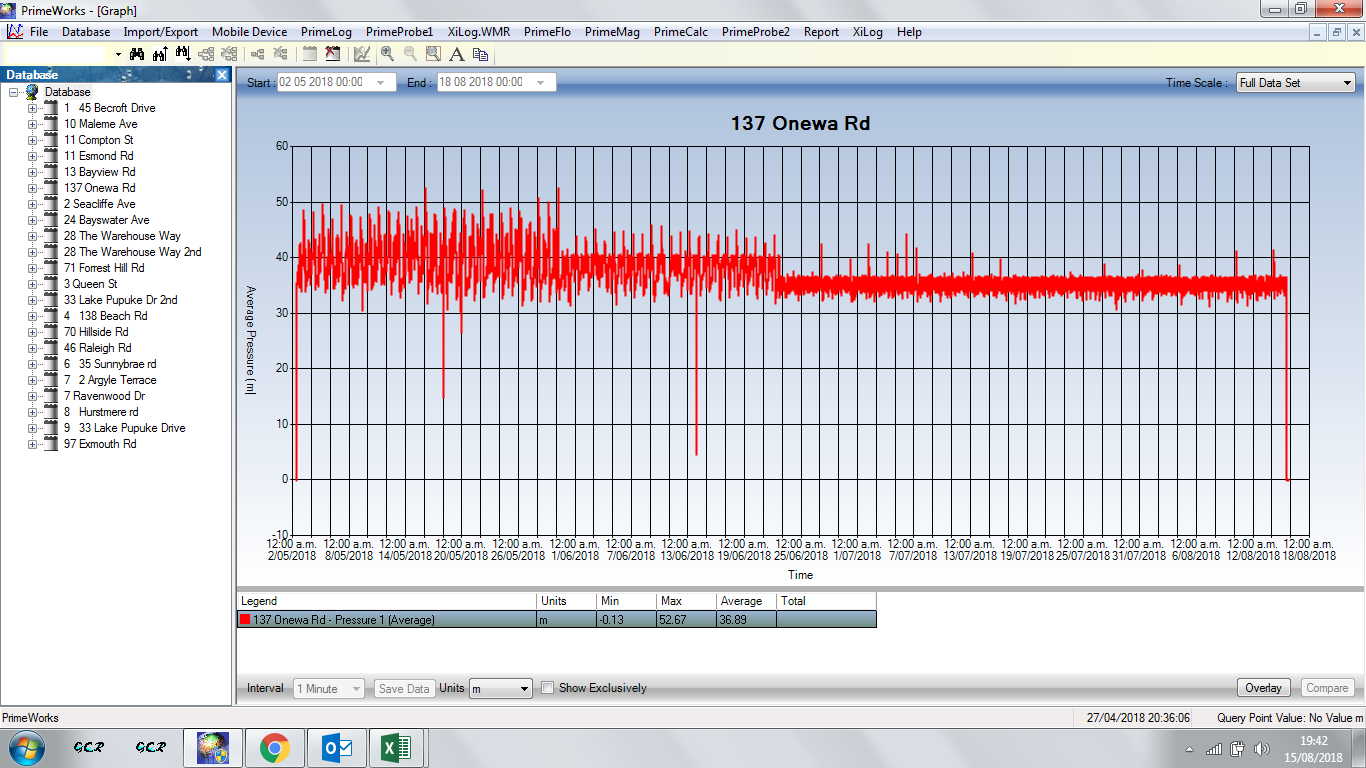 Northcote
PRV
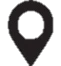 Tips For Success
Communication is key

Make sure everyone’s on the same page

Respect each others strengths (and weaknesses)

Build knowledge culture
Working Together
Operators and Modellers to improve efficiency

March 2019

Zoran Pilipovic and Mike Dunstone